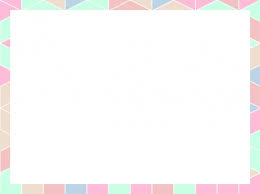 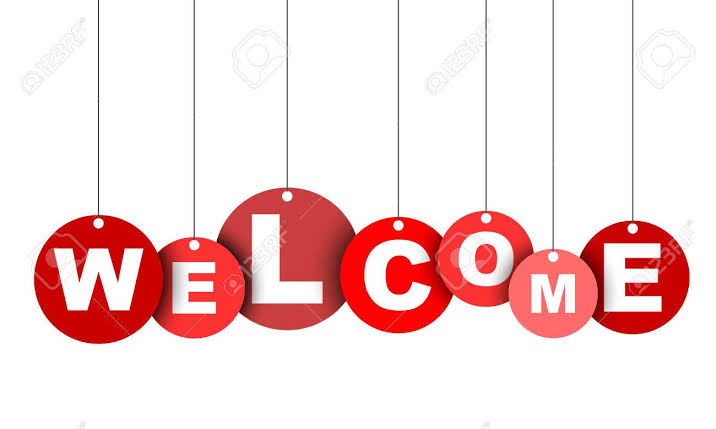 To
All
in
my
class
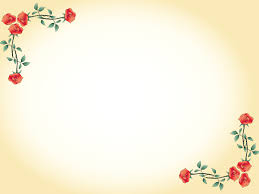 Teacher’s identity
Misbahul haque
Assistant Teacher
Lontirmati government primary school
Kanaighat,Sylhet.
Mobile No:01715453647
Email:mhhaque520@gmail.com
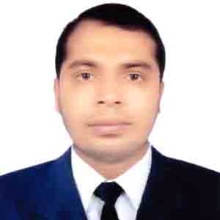 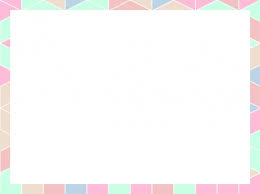 Let’s watch a video
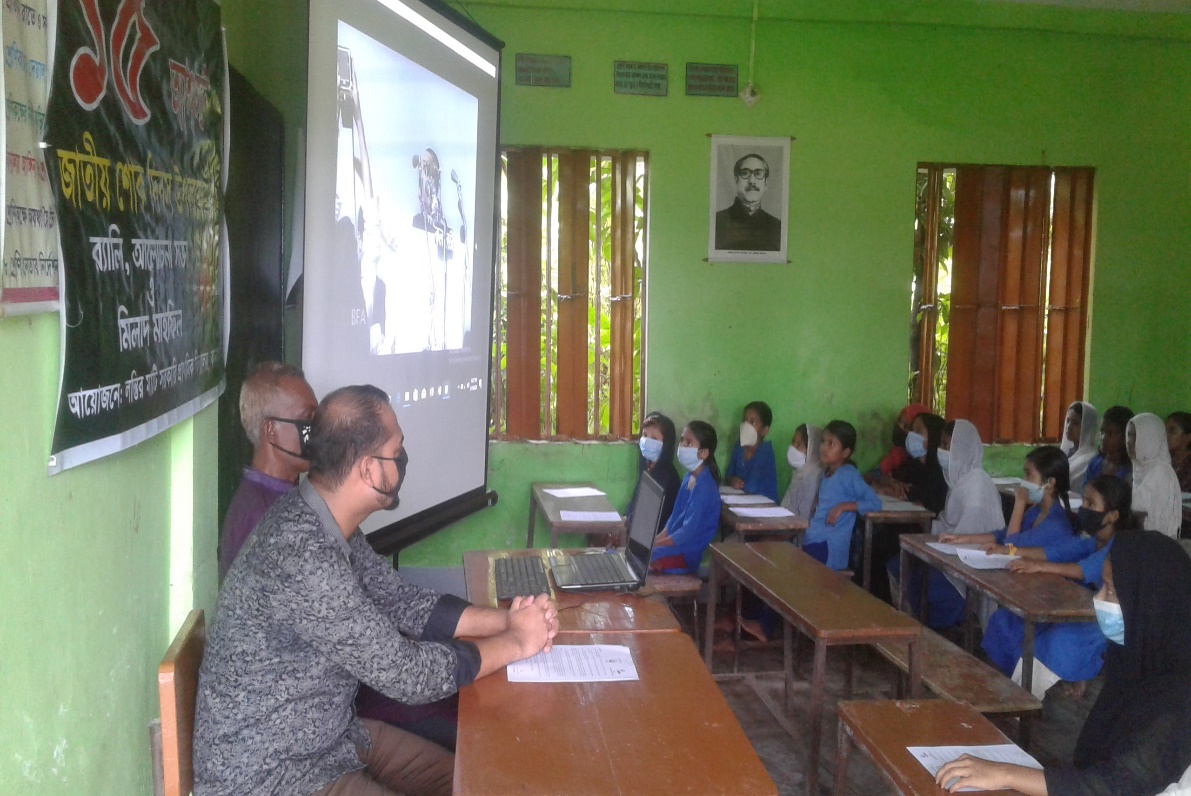 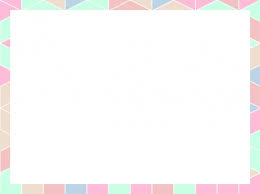 Introduce of the class
Class : One
Section : A
Total students:50
Present students:45
Absent students:05
Date:01/09/2020
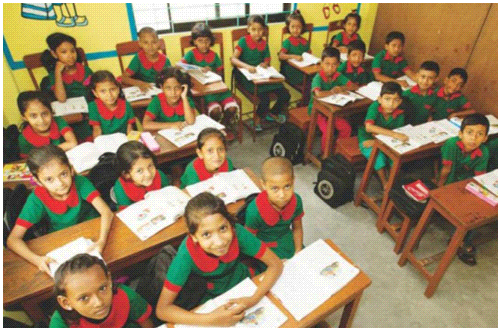 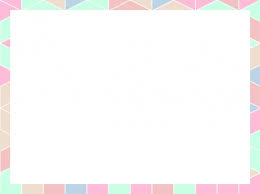 Lesson’s introduction
Subject : English
Unit :05
Lesson :1-3
Lesson’s name : Commands
Activity : A
Page : 10
Time : 45 minutes
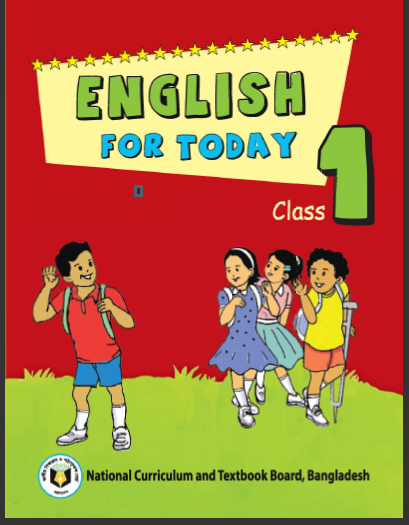 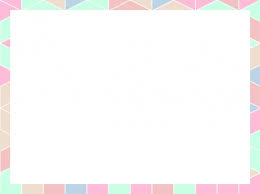 Learning outcomes
By the end of the lesson students will be able to – 
Listening : 
1.1.1 become familiar with English sounds by listening to common English words. 
Speaking :
1.1.1 repeat after the teacher simple words and phrases with proper sounds and stress.
1.1.2 say simple words and phrases.
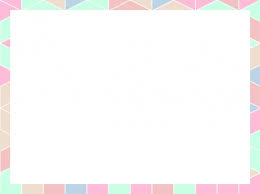 Let’s play a game
Teacher will command to the students to be a statue. Among all the students who will stand first and properly as like a statue,he will be a Bingo.
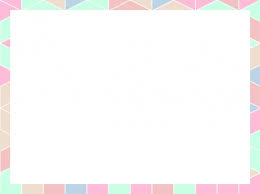 Lesson declaration
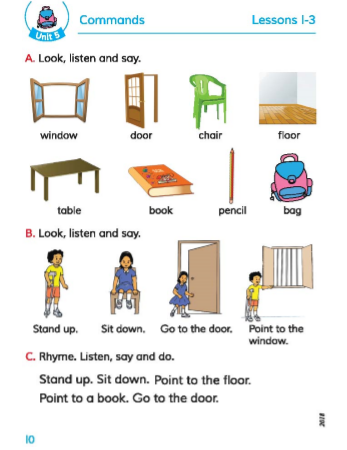 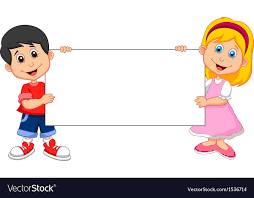 Commands
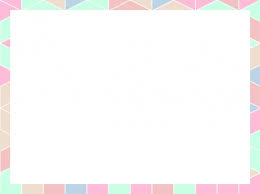 What’s this?
What’s this?
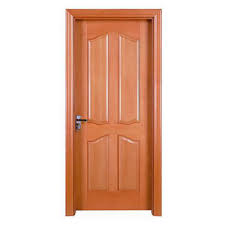 Window
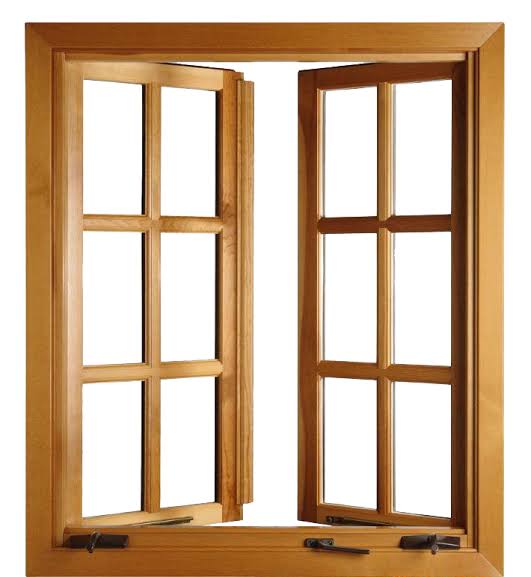 Door
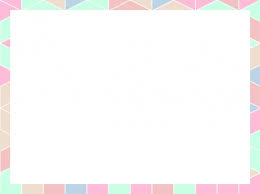 What’s this?
What’s this?
Chair
Floor
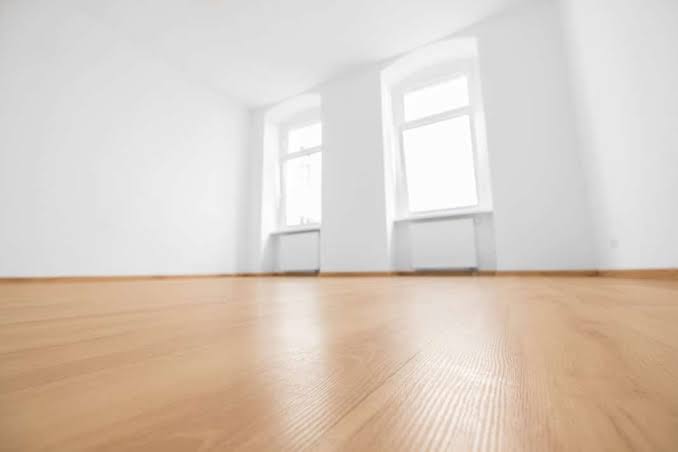 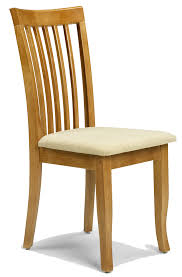 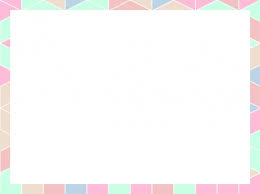 What’s this?
What’s this?
Table
Pencil
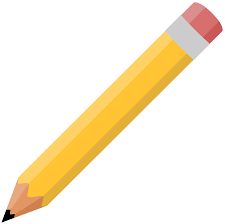 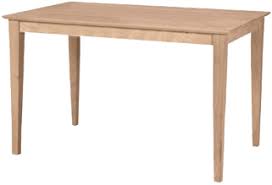 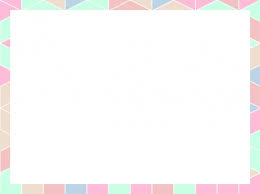 What’s this?
What’s this?
Book
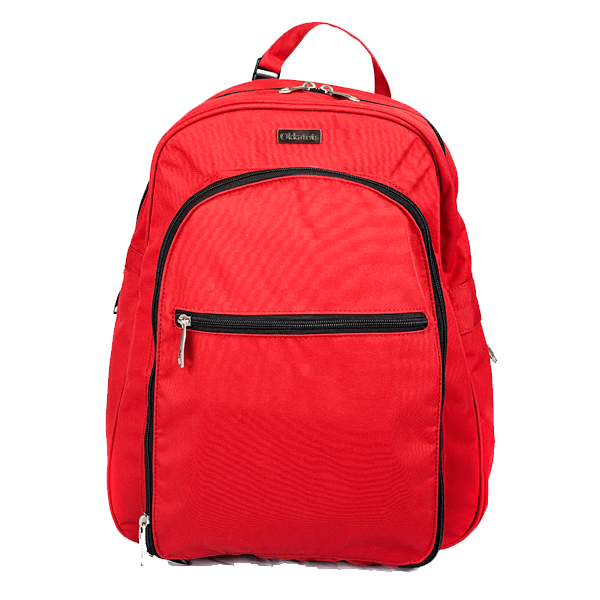 Bag
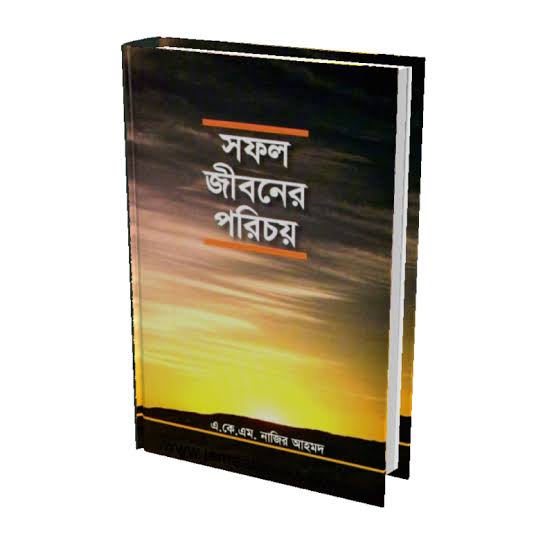 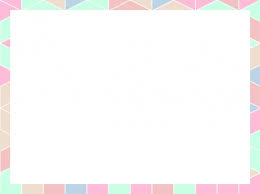 Word meaning
Window - জানালা।
Door - দরজা।
Chair - কেদারা।
Floor-মেঝ
Table – টেবিল। 
Book – বই।
Pencil-পেন্সিল।
Bag-থলে।
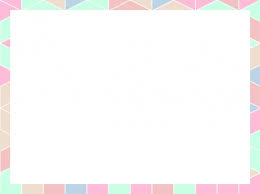 Open at page 10 of your book and look at the activity A
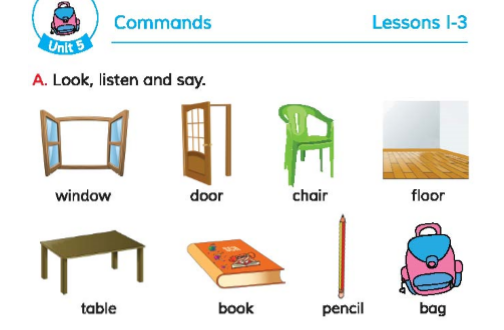 Listen carefully and look at the book.
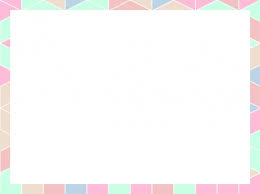 Listen carefully and repeat after it.
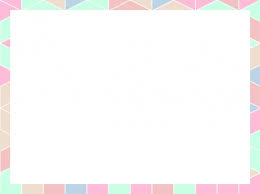 Look and Say
Bag
Window
Pencil
Book
Chair
Door
Floor
Table
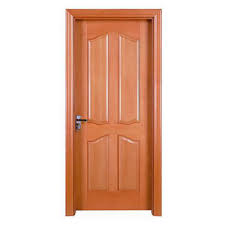 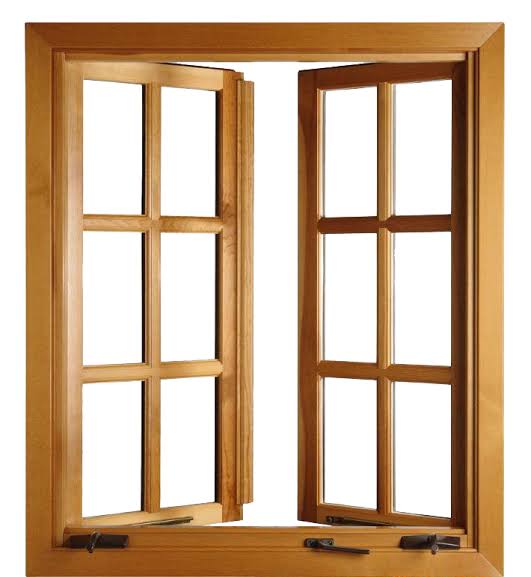 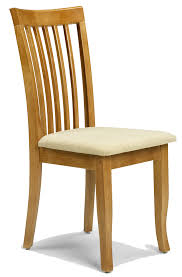 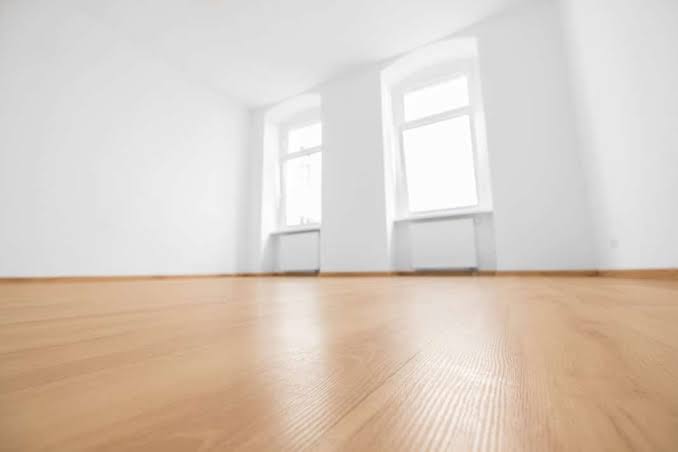 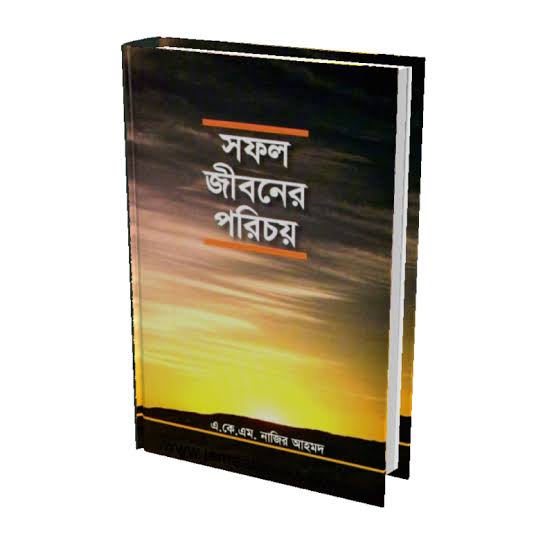 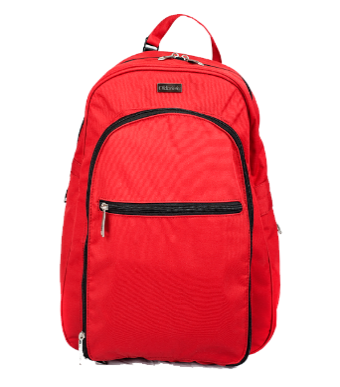 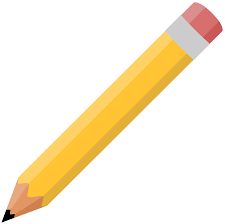 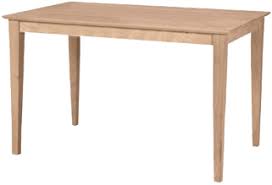 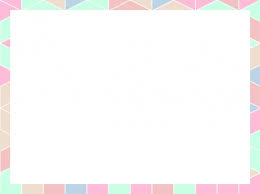 Group work
All the students will be divided in four Groups: 
Group-1.Sun
   Group-2.Moon
Group-3.Star
    Group-4.Jupitar
Every group  will practice the words. From every groups one member will show the picture and another members will say the name.
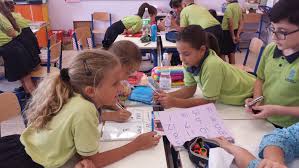 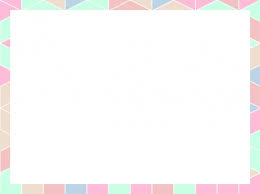 Pair work
Match the following words with pictures:
Door
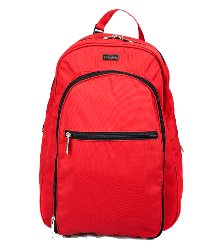 Chair
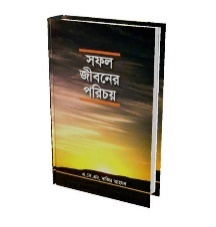 Table
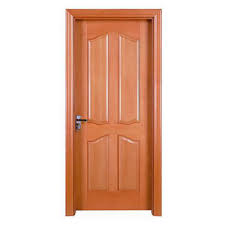 Bag
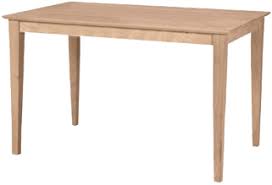 Book
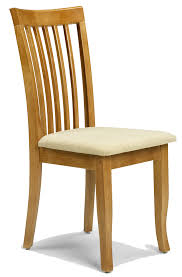 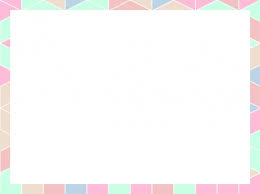 Evaluation
Fill in the gaps with the missing letters:
…oor.
…ook.
B…g.
….indow.
D
B
a
W
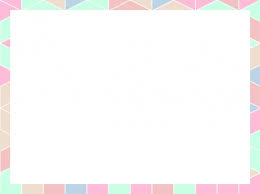 One day one word
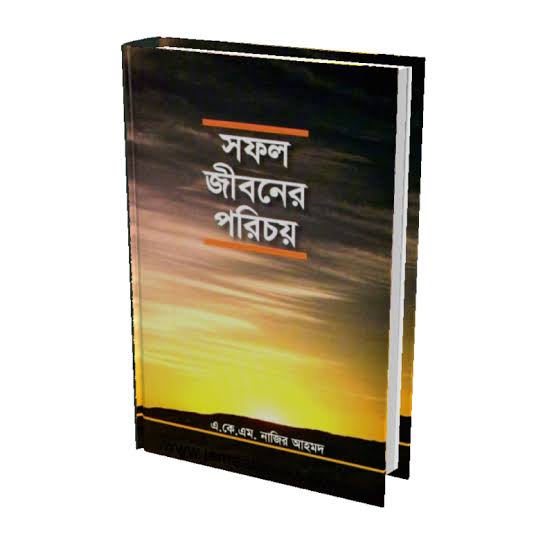 Book-বই
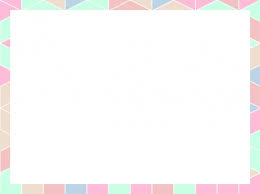 Thank you. that’s all for today.
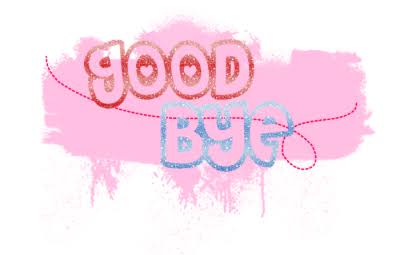